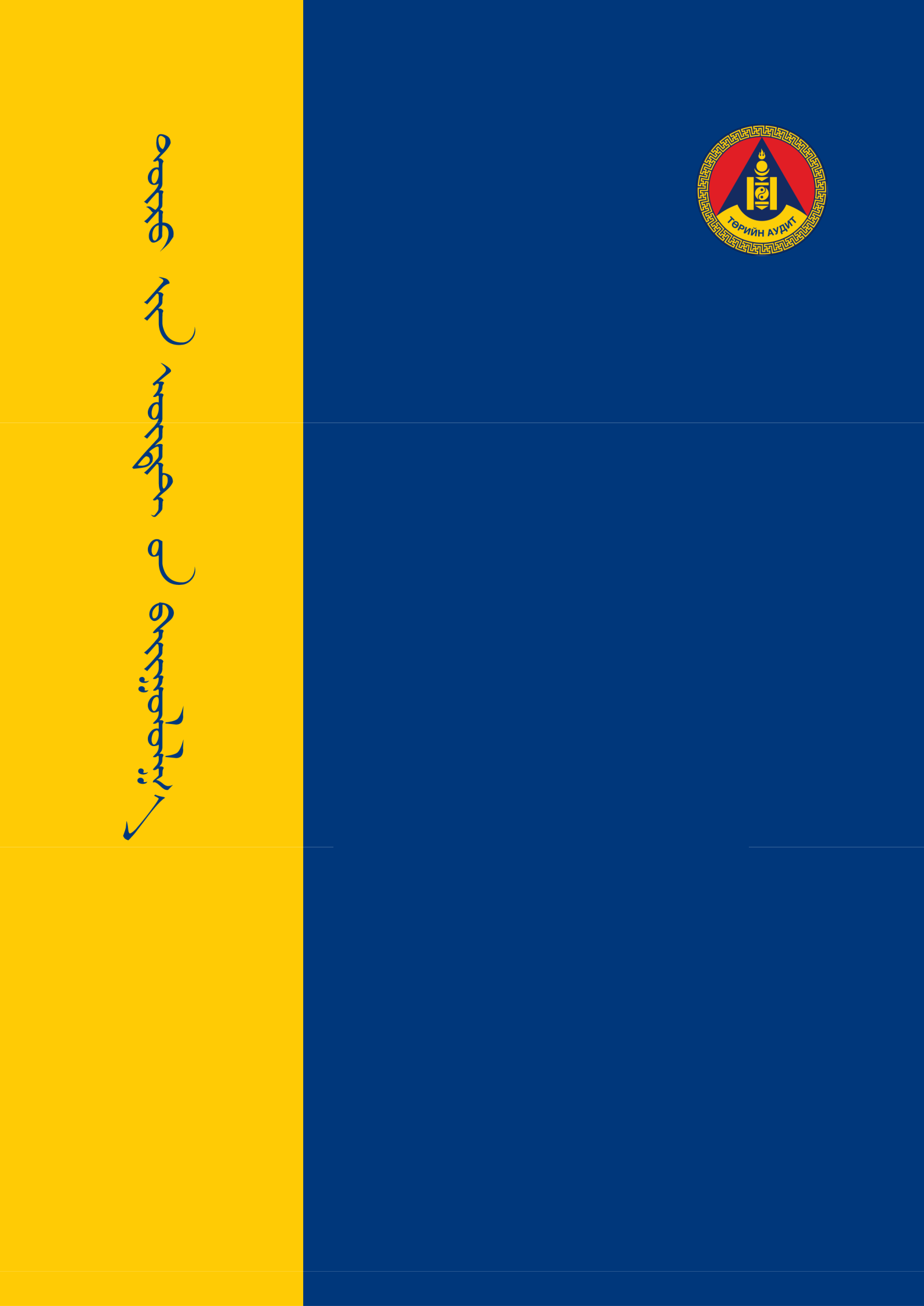 САНХҮҮГИЙН ТАЙЛАНГИЙН 
АУДИТЫН МЭДЭЭЛЭЛ
Дорнод аймаг дахь Төрийн аудитын газрын дарга, 
 тэргүүлэх аудитор Б.Болортуул

2023.03.27
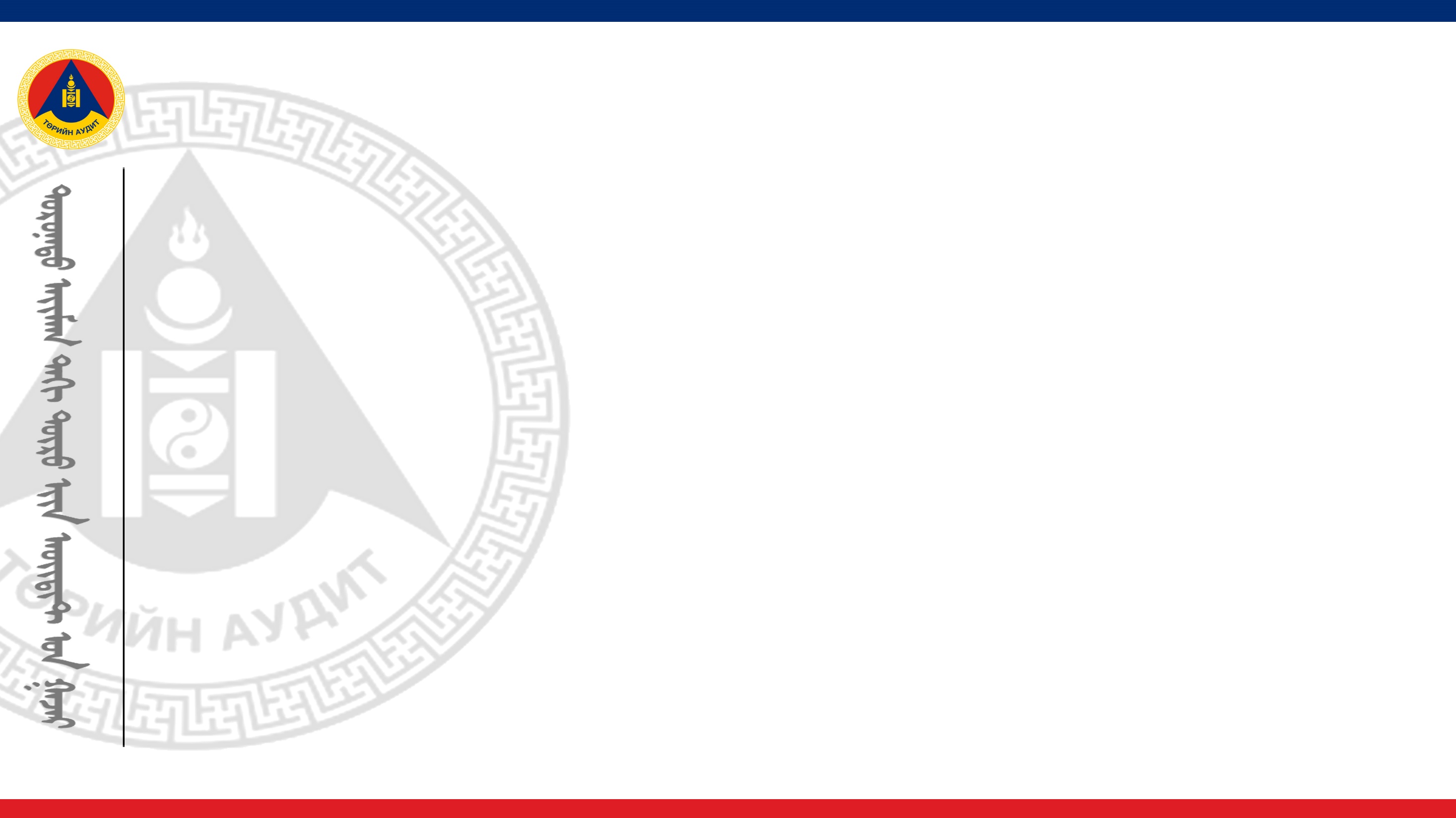 Агуулга:
Аудитын үндэслэл.

Аудитын зорилго.

Аудитын үндсэн мэдээлэл.

Аудитын илрүүлэлт.

 Аудитаар илэрсэн нийтлэг алдаа, зөрчил.

 Цаашид анхаарах зүйлс.
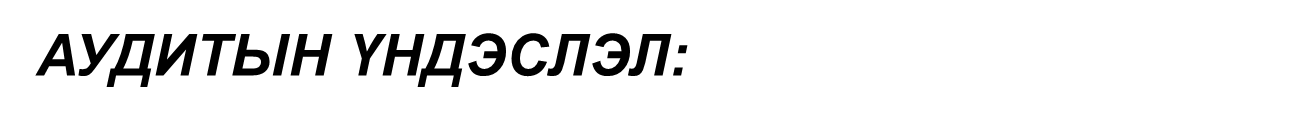 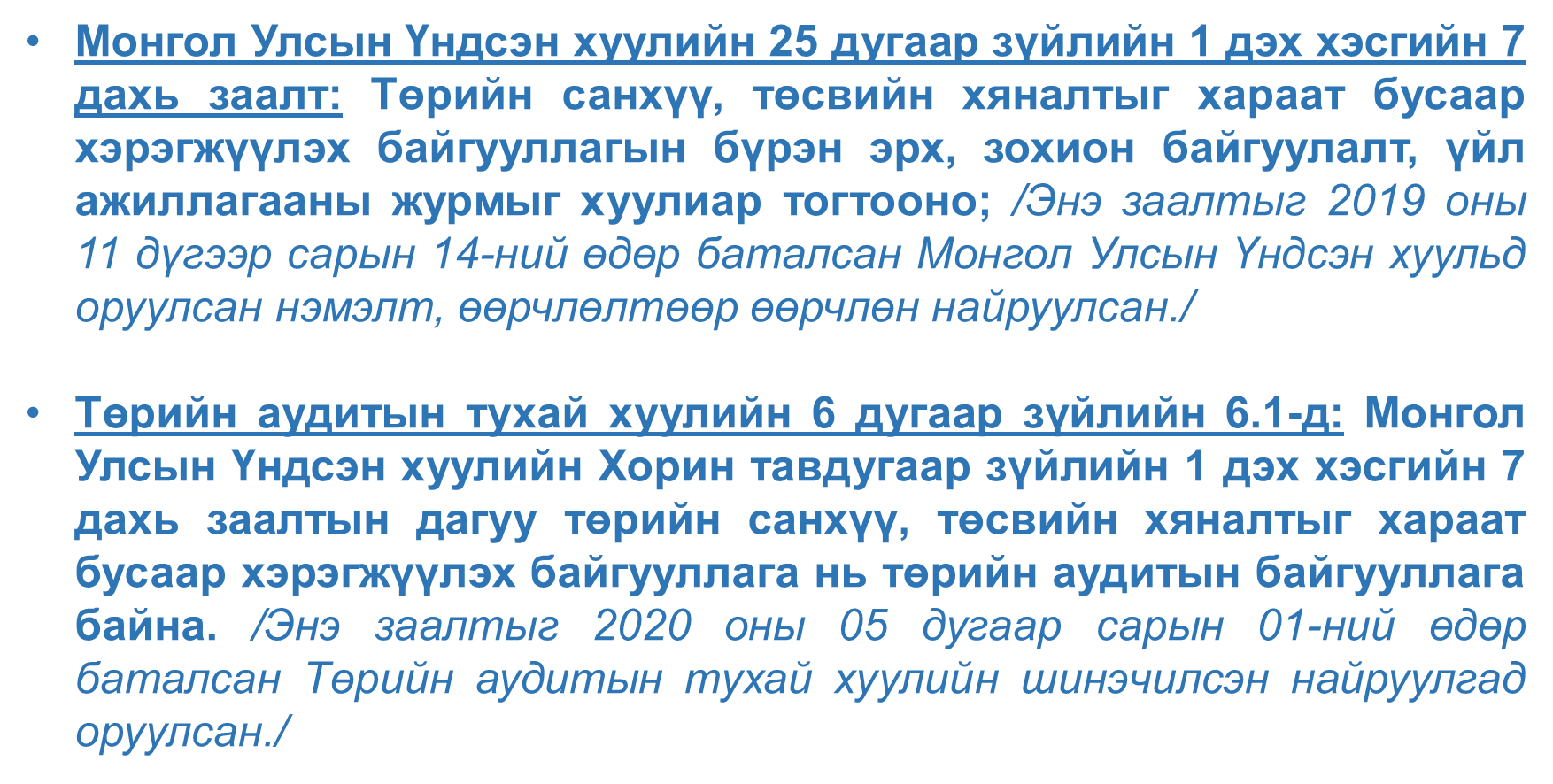 ТӨРИЙН АУДИТЫН ТУХАЙ ХУУЛЬ
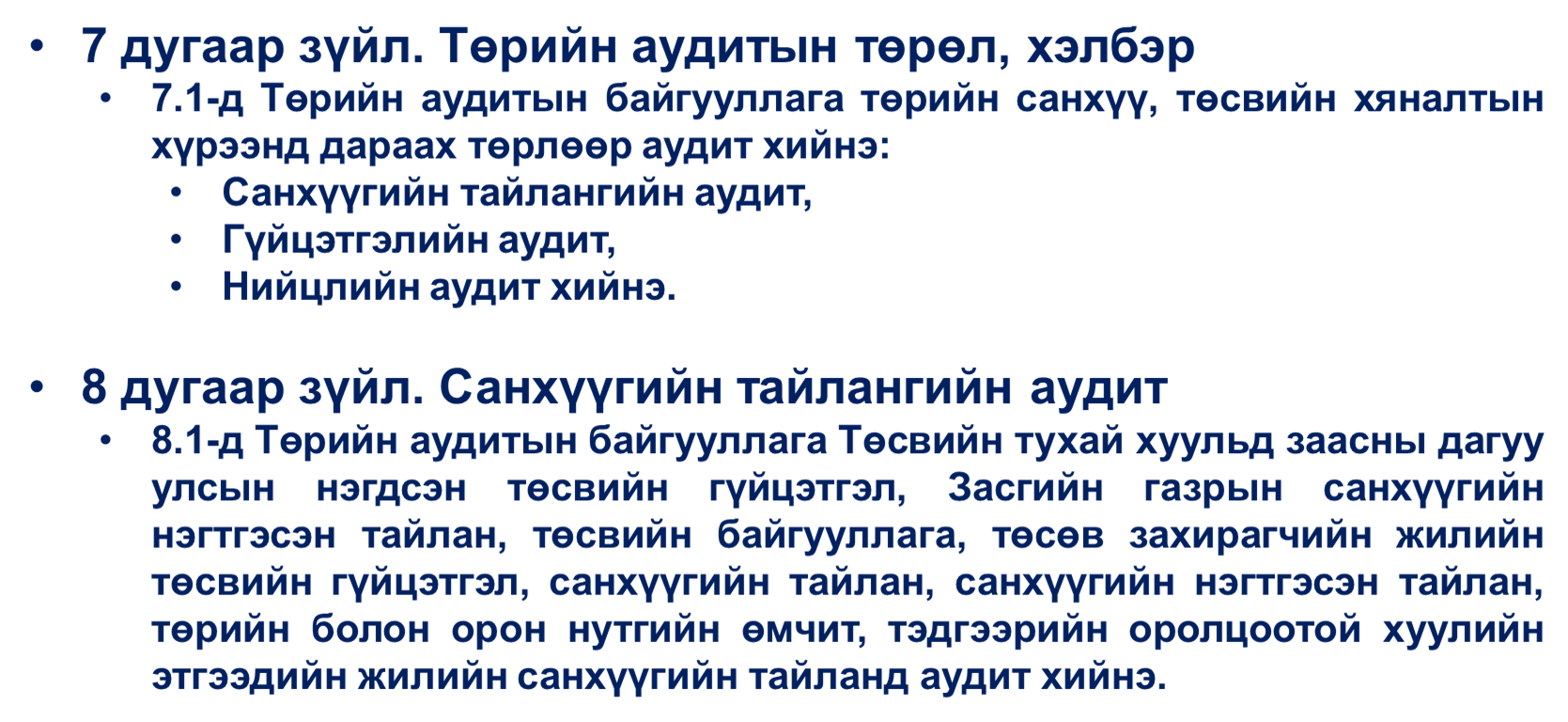 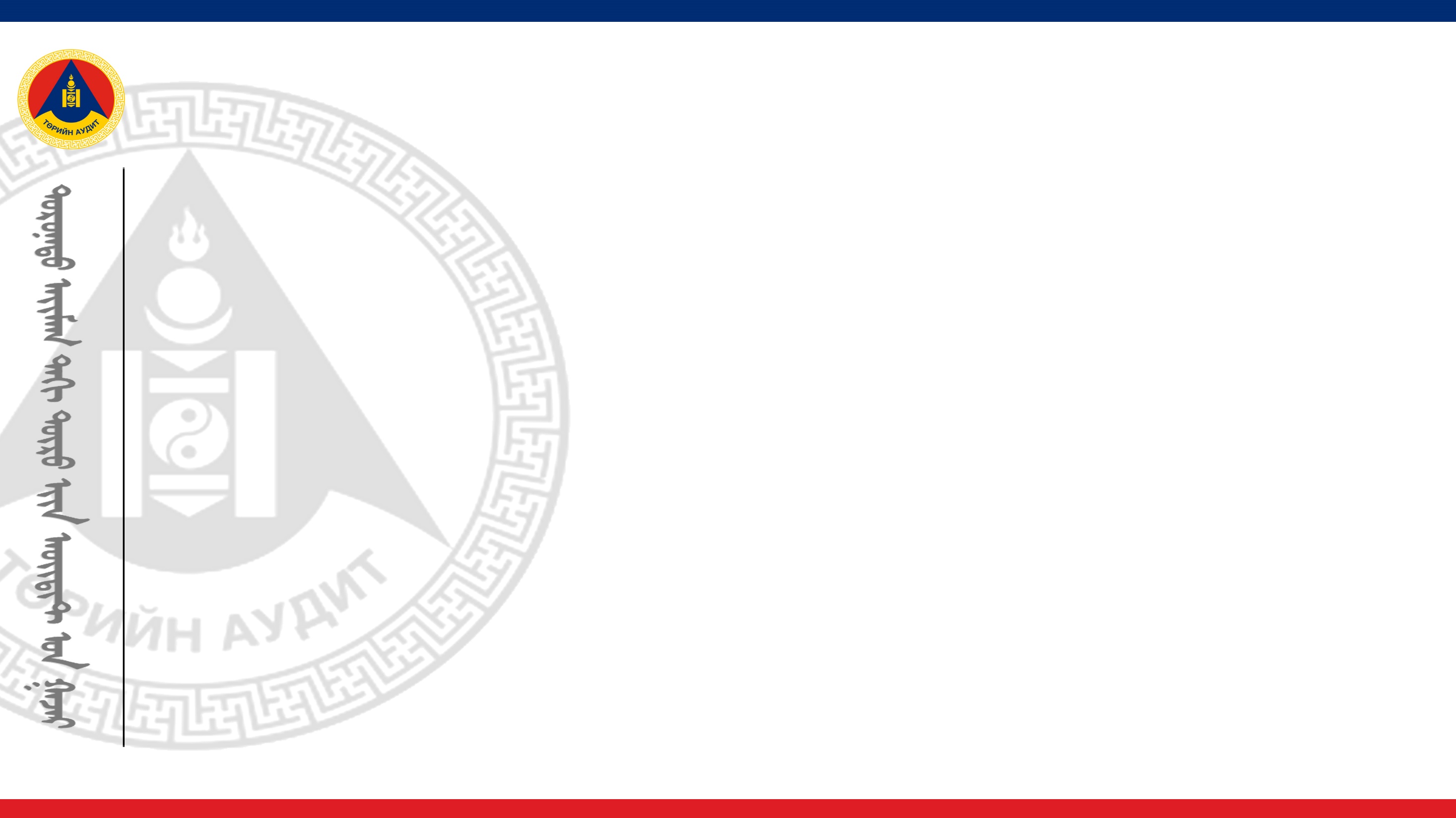 Санхүүгийн тайлангийн аудитын зорилго:
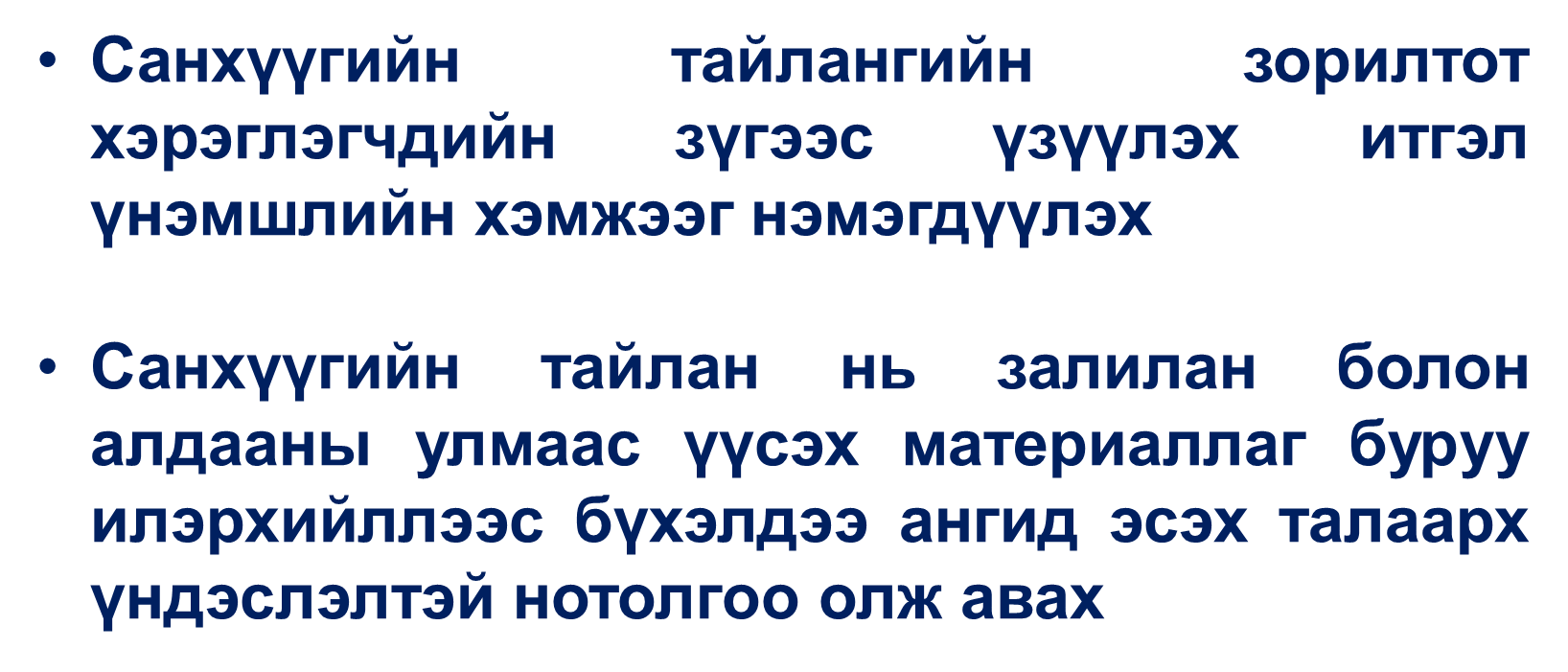 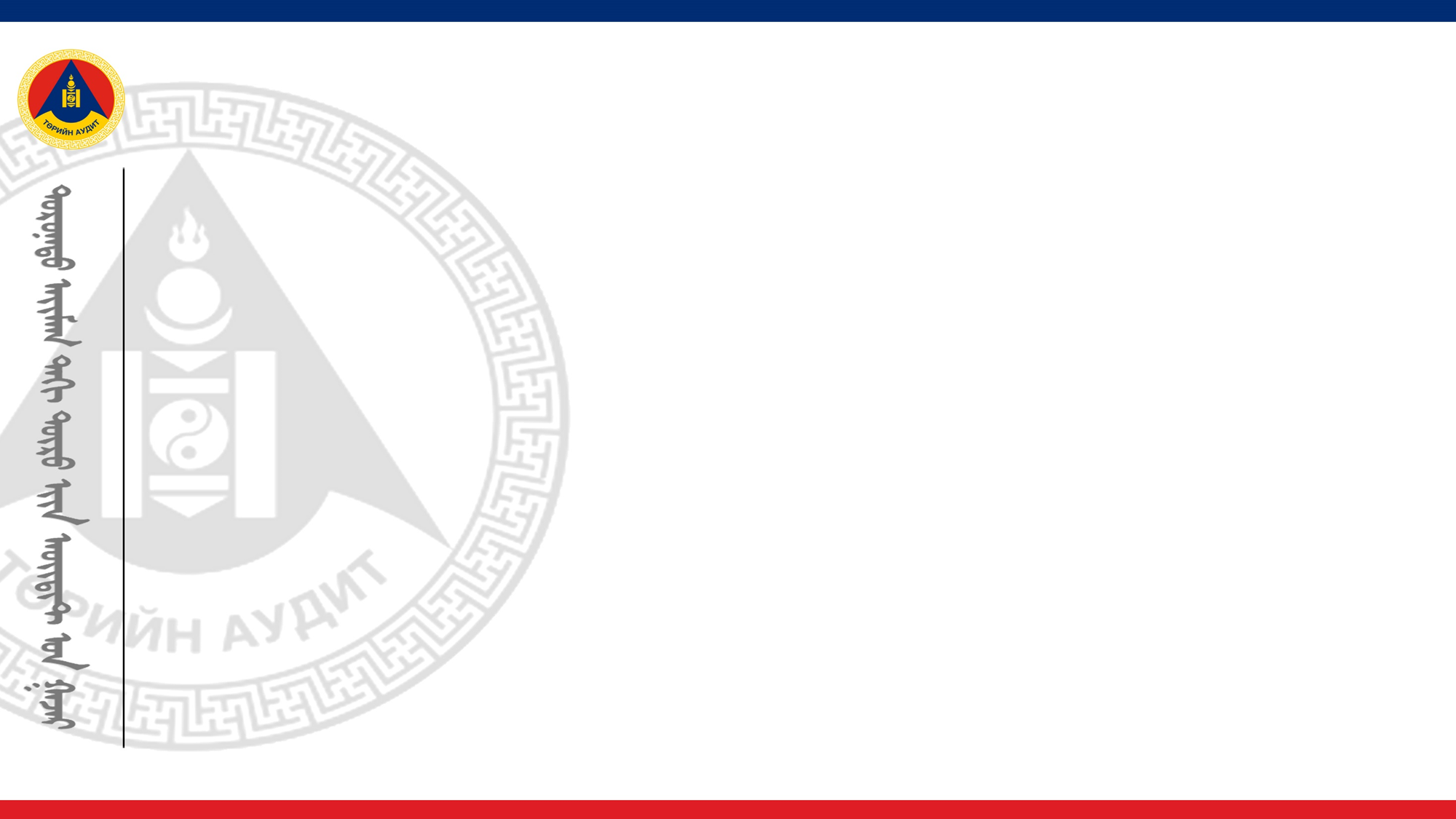 Төрийн аудитын байгууллагын бодлого, чиглэл
Монгол Улсын Ерөнхий аудиторын 2020 оны А/106 дугаар тушаалаар баталсан “Төрийн аудитын байгууллагаас аудит хийх журам”

Монгол Улсын Ерөнхий аудиторын 2021 оны А/70 дугаар тушаалаар   баталсан “Санхүүгийн тайлангийн аудитын заавар, аргачлал”, 

Монгол Улсын Ерөнхий аудиторын 2022 оны А/75 дугаар тушаалаар баталсан “Санхүүгийн тайлангийн аудит хийх байгууллагын жагсаалт, аудит хийх хэлбэр батлах тухай”
Төрийн аудитын байгууллагын бодлого, чиглэл
Монгол Улсын Ерөнхий аудиторын 2022 оны А/59 тушаалаар   баталсан   “Төрийн аудитын байгууллагаас Төрийн хэмнэлтийн тухай хуулийн  хэрэгжилтэд тавих бодлого, чиглэл",

 Монгол Улсын Ерөнхий аудиторын 2022 оны А/89 тушаалаар   баталсан “Төрийн хэмнэлтийн тухай хуулийн хэрэгжилтэд тавих бодлого, чиглэлийг хэрэгжүүлэх заавар”, 

 МУЕА-ын 2021 оны А/108 дугаар тушаалаар батлагдсан “Төрийн аудитын байгууллагаас Шилэн дансны 2021-2022 оны үйл ажиллагаанд хөндлөнгийн хяналтыг хэрэгжүүлэх ерөнхий чиглэл”.
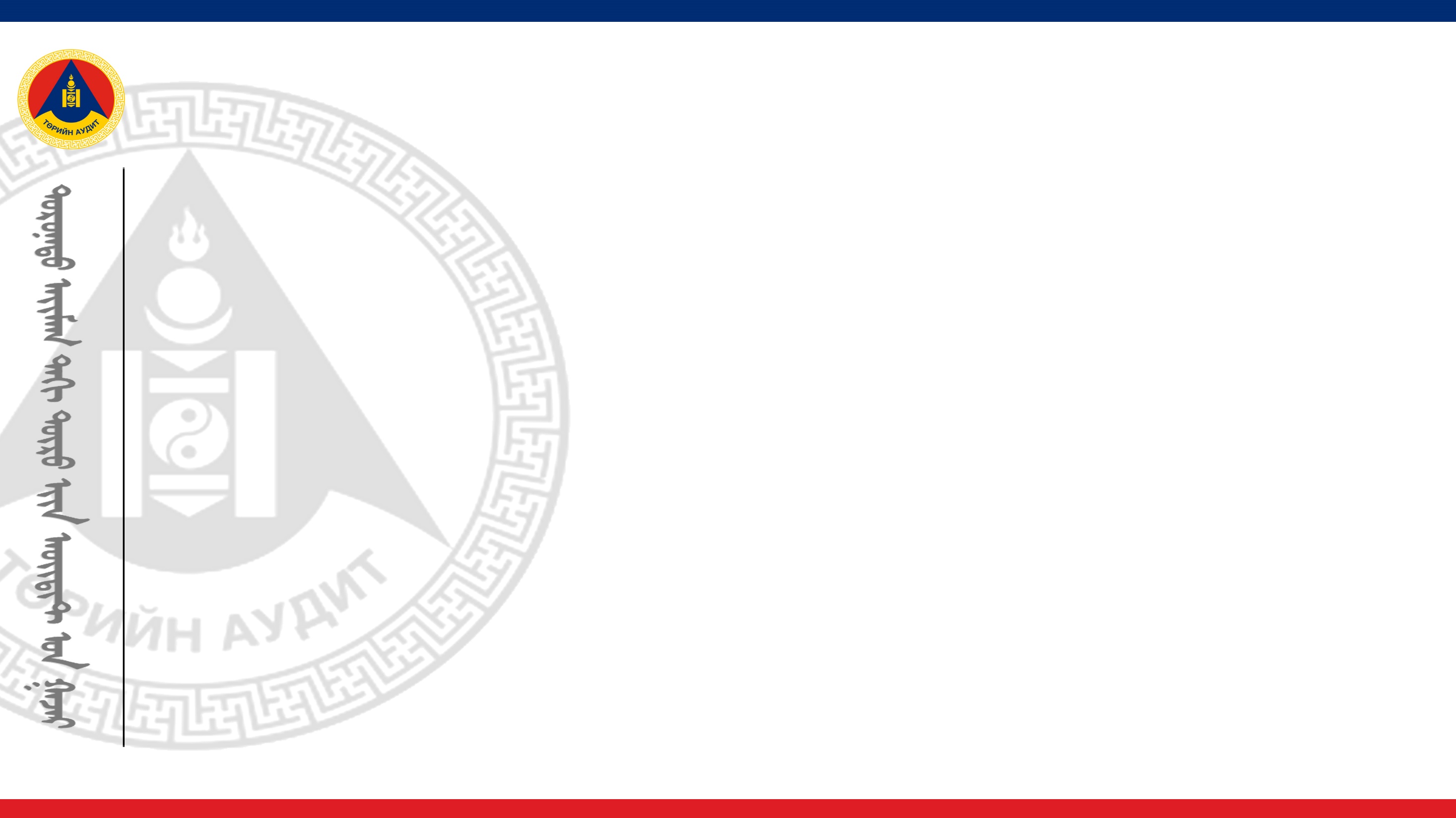 Аудитад хамрагдсан байгууллагын тоо
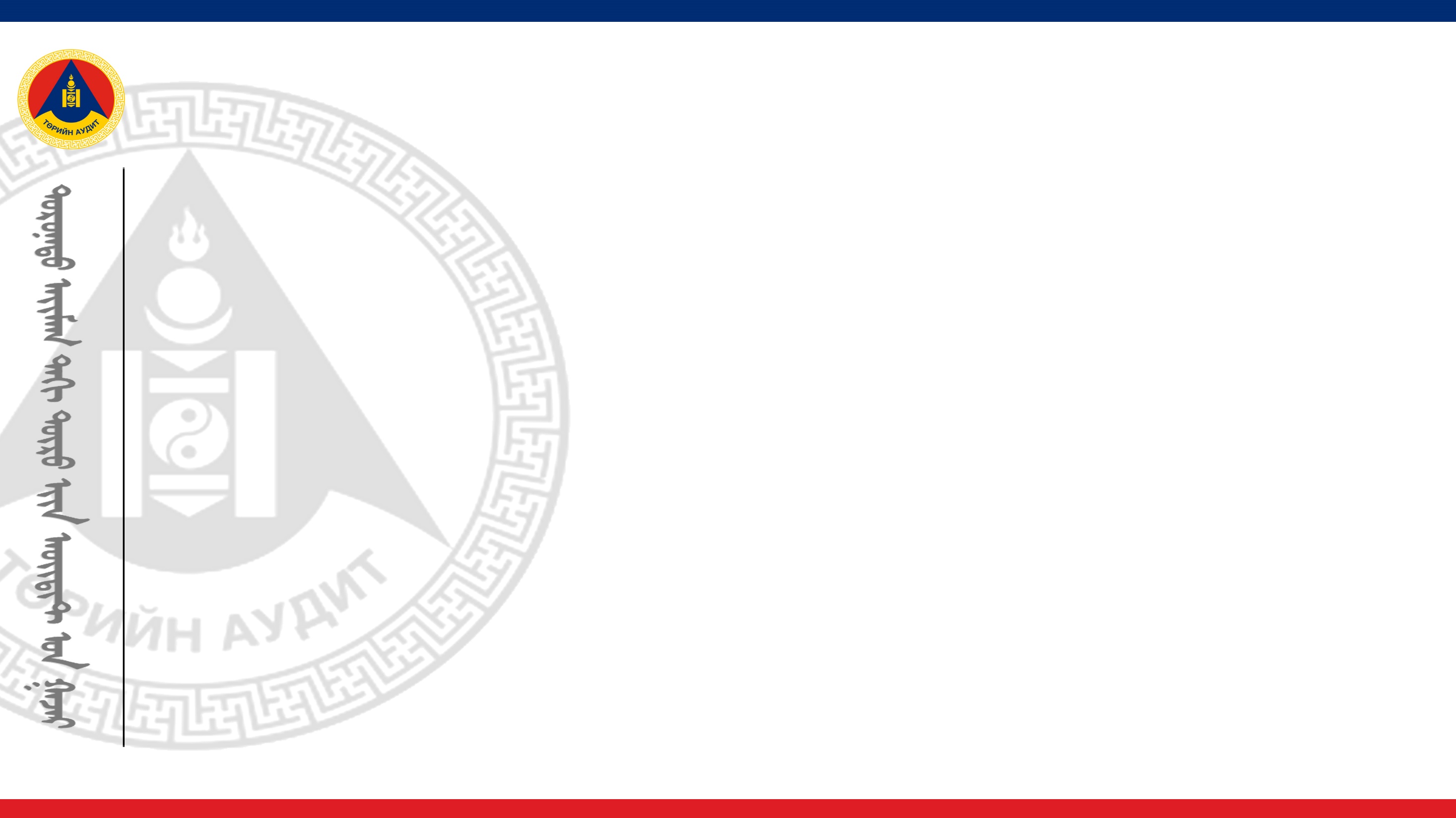 Аудитын санал дүгнэлт:
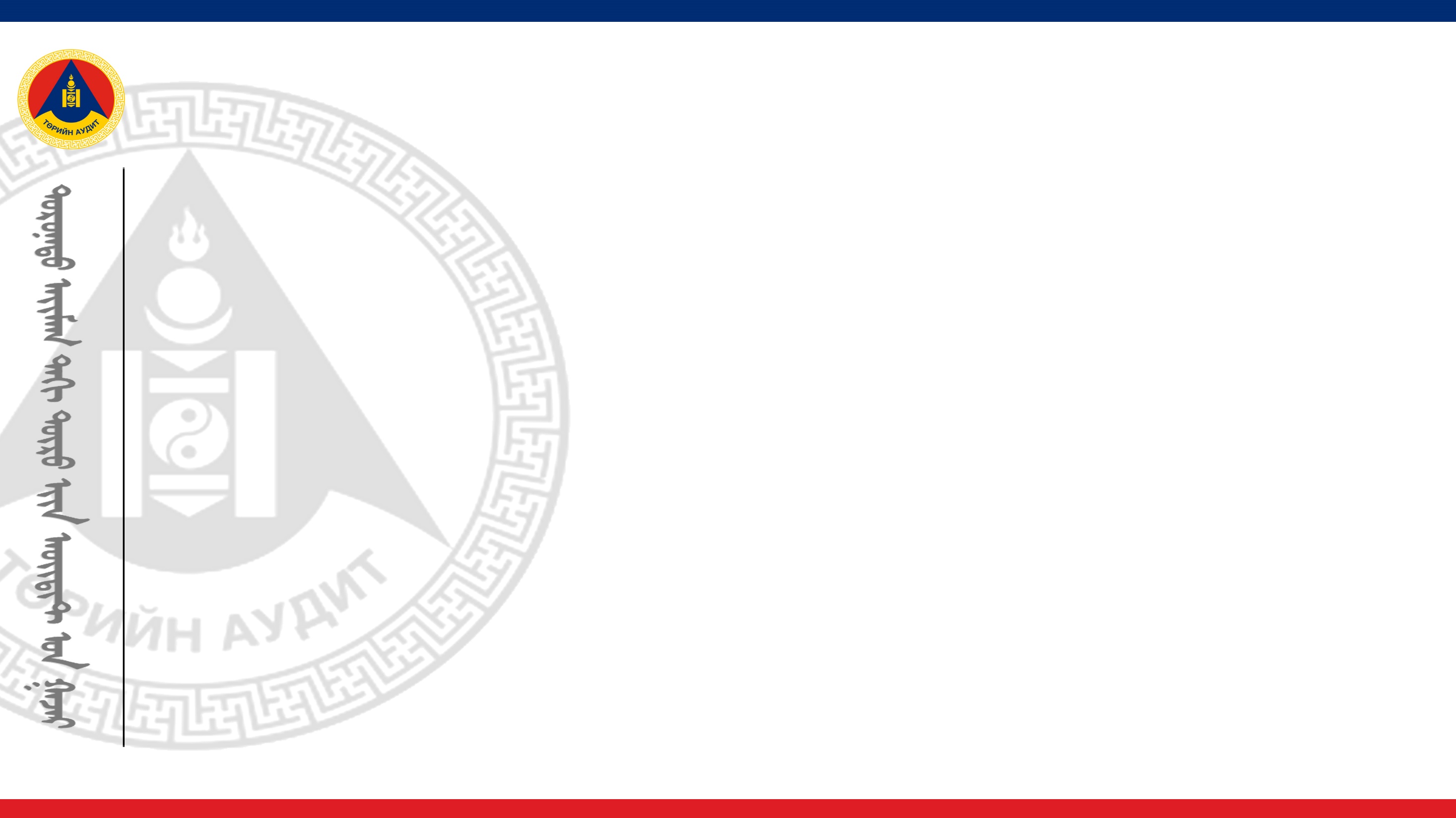 Зөрчилтэй санал дүгнэлт:
Хөрөнгийн тооллого хийгээгүй 7 шууд захирагчийн байгууллага.
Залилан болон алдааны түвшин материаллаг байдлаас өндөр 1 шууд захирагчийн, 2 өмчит байгууллага.
Хариуцлага тооцуулах саналыг 3 төсвийн шууд захирагч, 1 өмчит, 1 төвлөрүүлэн захирагчид хүргүүлсэн.
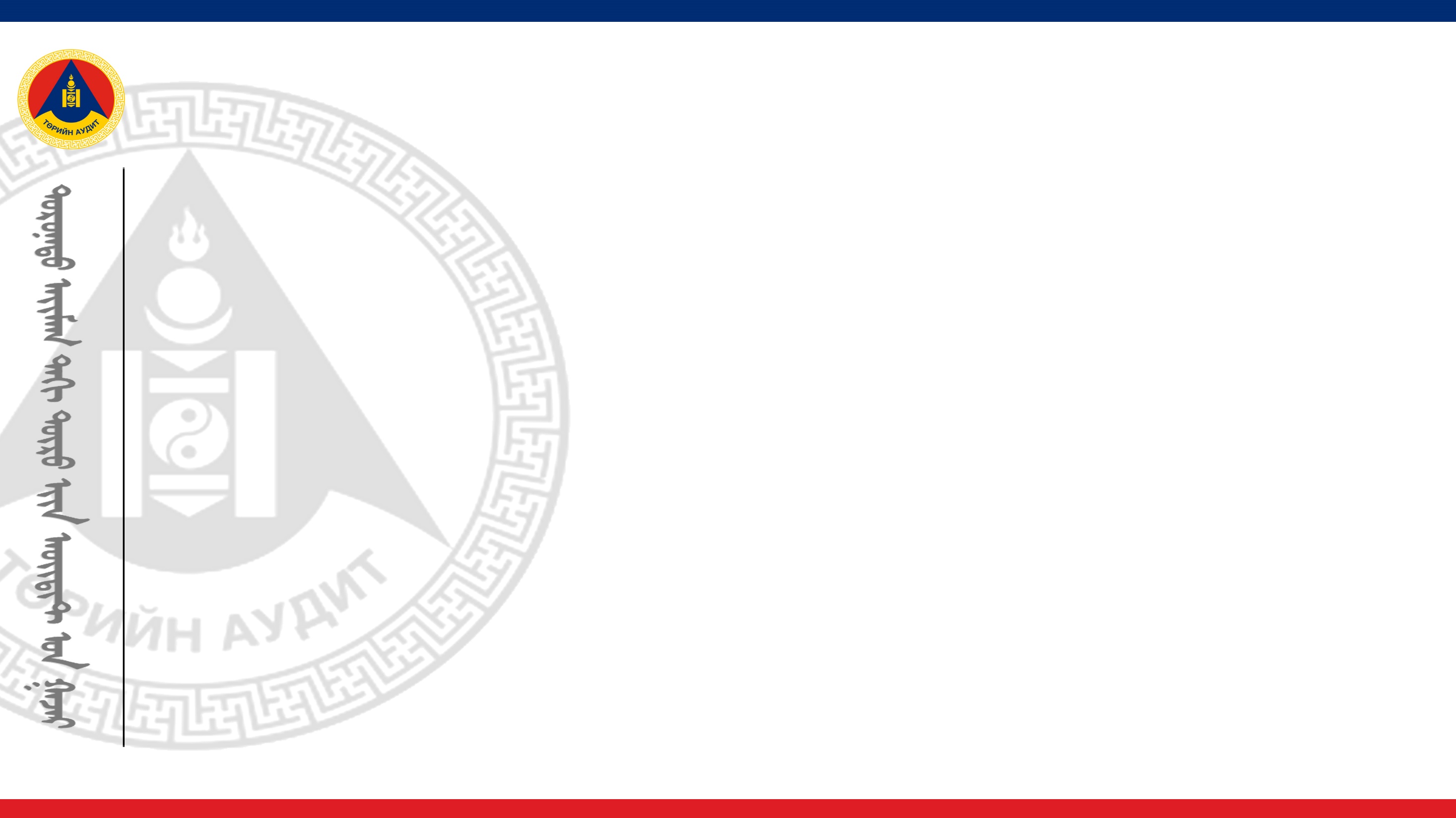 Аудитаар илэрсэн алдаа, зөрчлийн талаар
Төрийн хэмнэлтийн тухай хууль зөрчсөн  алдаа, зөрчил
Аудитаар илэрсэн алдаа, зөрчлийн талаар
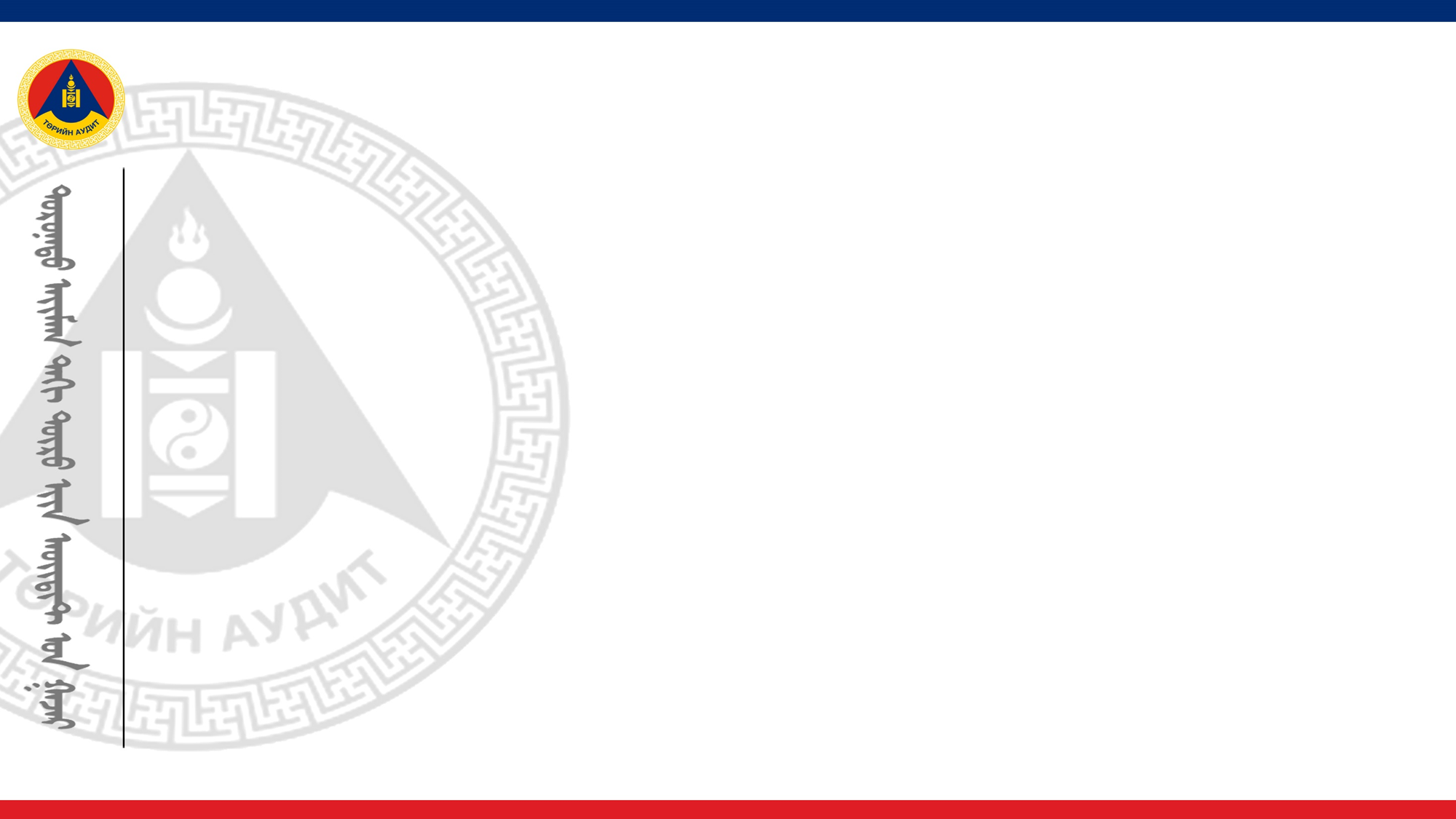 Аудитаар илэрсэн алдаа, зөрчлийн талаар
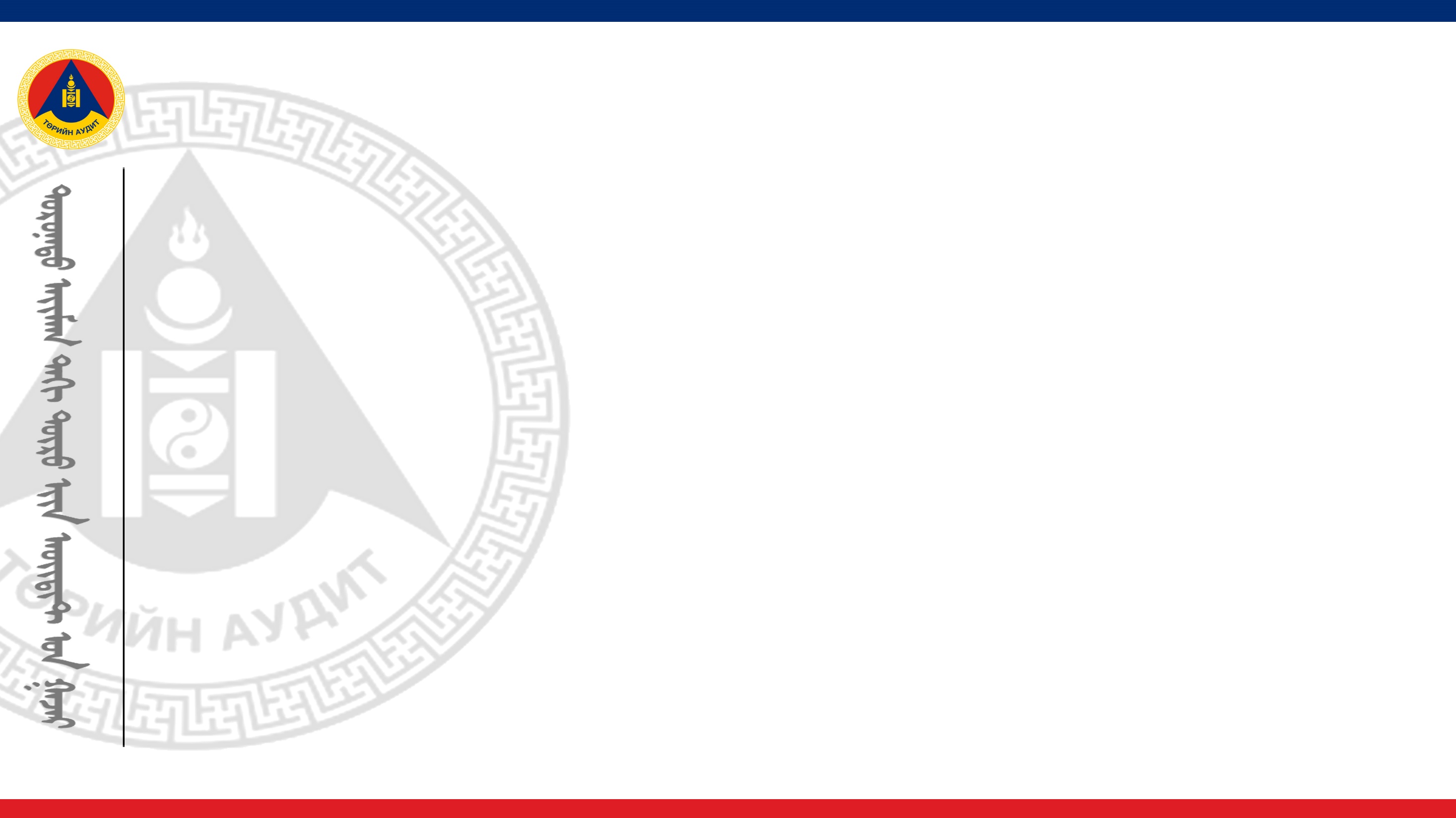 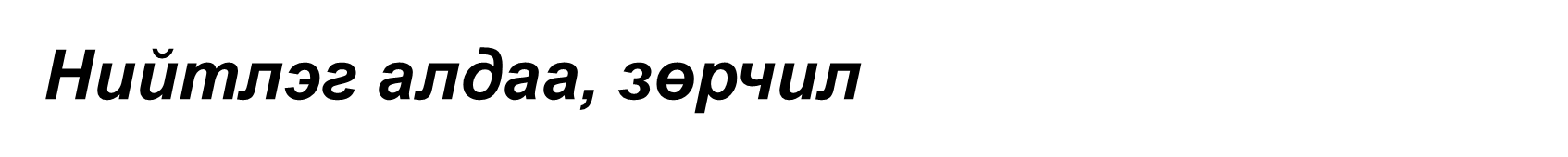 Бараа материалын зардлыг тооцооны дансаар дамжуулалгүй шууд зардлаар бүртгэсэн. 

Санхүүгийн тайланд авлага, өр төлбөр, хөрөнгийн баталгаажаагүй дүнг тусгасан.

Хөрөнгийн тооллогыг чанаргүй гүйцэтгэж, үр дүнг шийдвэрлэх, үлдэгдлийг баталгаажуулж, баримтжуулах ажил хангалтгүй.
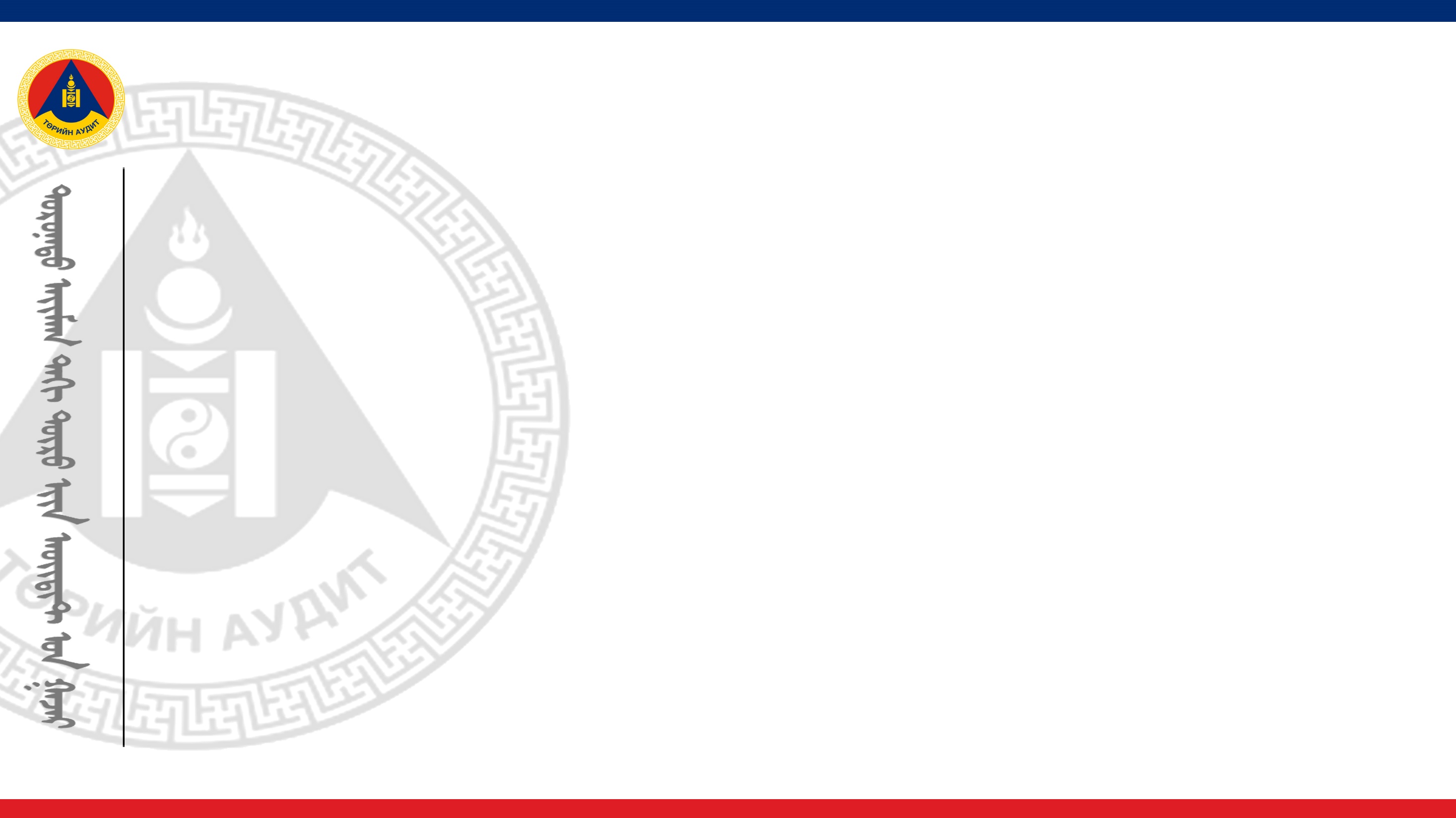 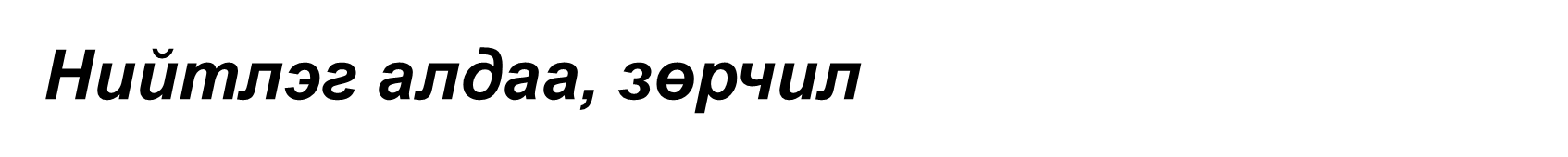 Хүнсний үйлдвэрлэл, үйлчилгээ, худалдаа явуулах тусгай зөвшөөрөлгүй, бүтээгдэхүүн худалдан борлуулдаг обьект тодорхойгүй, хамаарал бүхий этгээдийн аж ахуй нэгжээс худалдан авалт хийсэн.

Эрүүл мэндийн төвийн байгууллагууд урамшууллыг хавтгайруулан олгож, олгосон дүнгээс  НДШ, ХХОАТ суутгаагүй.

Анхан шатны баримтын бүрдэлгүй ажил, гүйлгээг бүртгэн, санхүүгийн тайланд тусгасан.
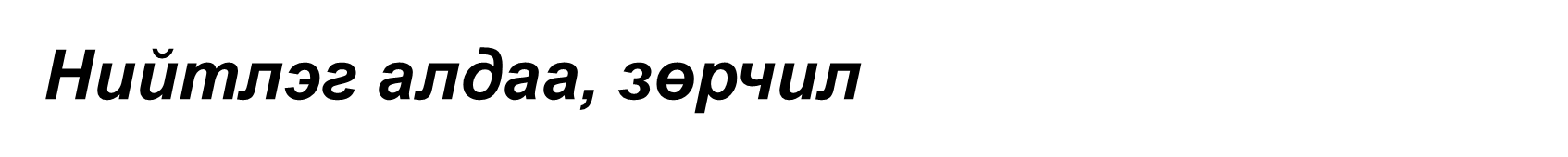 Сумын төсвийн орлогын төлөвлөгөөг нэр төрлөөр нь тасалсан.

Аймагт төвлөрүүлэх орлогыг дутуу төвлөрүүлсэн.

Хөтөлбөр төсөл, арга хэмжээний хэрэгжилт, хүрэх үр дүнг ханган ажиллаагүй. 

Хууль, журам зөрчин сумын Засаг дарга зөвлөх авч ажиллуулсан.
Цаашид анхаарах зүйл:
Төрийн хэмнэлтийн тухай хуулийг мөрдөн төсвийн үр ашгийг нэмэгдүүлж, үрэлгэн байдлыг хязгаарлан, санхүүгийн сахилга баттай ажиллах. 

Дансны авлага, өглөг, төлбөрийн тооцоог ажил, гүйлгээ гарахаас нь өмнө хянан, баталгаажуулах.

Хөрөнгийн тооллогыг үр дүнтэй чанартай хийх, үр дүнг шийдвэрлэх, бэлтгэн нийлүүлэгч, худалдан авагчтай тооцоо хийж, үлдэгдлийг баталгаажуулж, баримтжуулж байх.
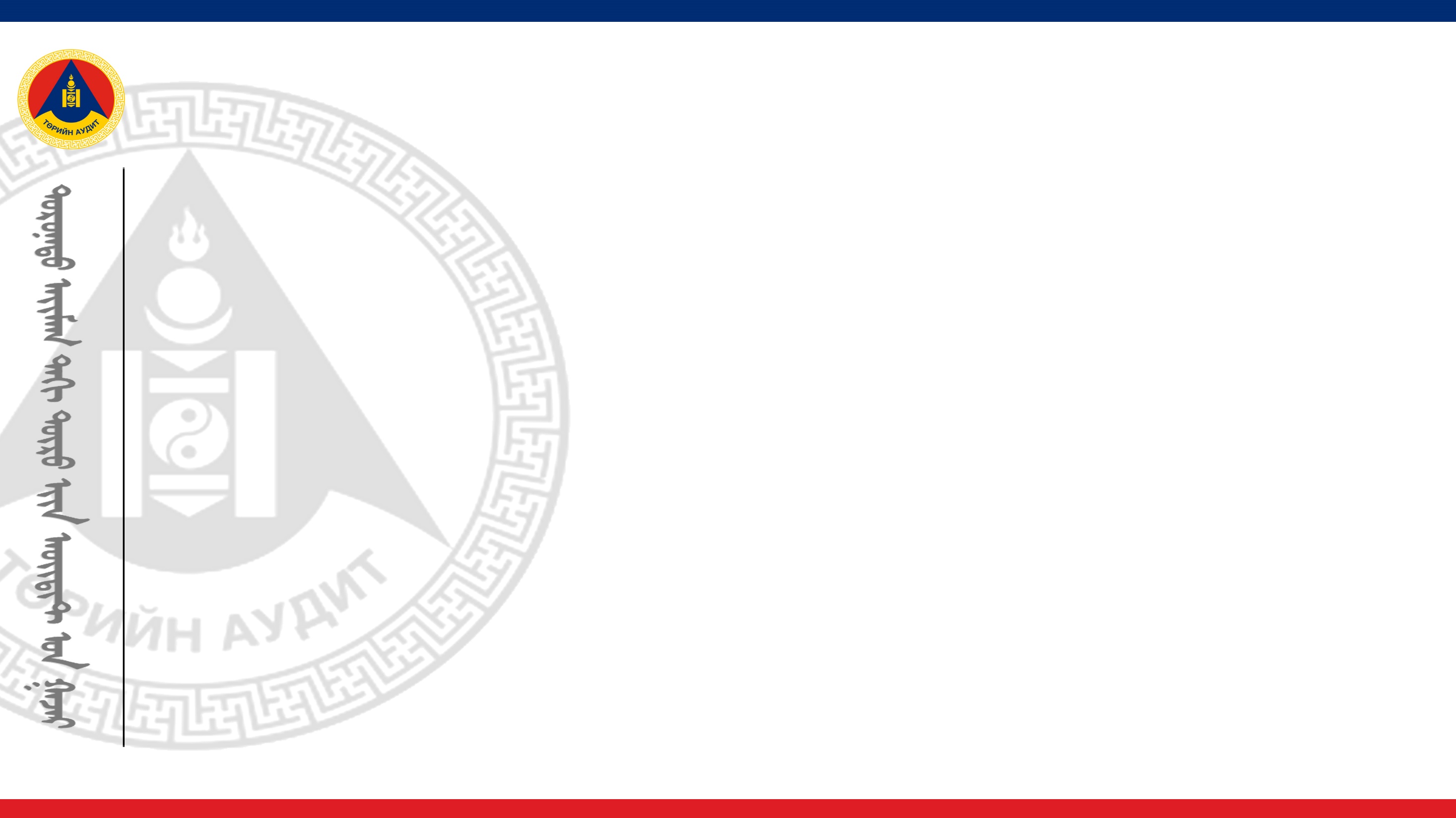 Цаашид анхаарах зүйл:
Нягтлан бодох бүртгэлийг УСНБОУС, нягтлан бодох бүртгэлийн тухай хууль, Сангийн сайдын баталсан тушаал шийдвэрийн дагуу хөтөлж байх. 

Шилэн дансны цахим хуудсанд хөрөнгө зарцуулахтай холбоотой шийдвэрийг байршуулан, ил тод байдлыг хангаж ажиллах.

Аудитаар тогтоосон төлбөрийн акт, албан шаардлага, зөвлөмжийн биелэлтийг заасан хугацаанд хэрэгжүүлсэн ажлын үр дүнгийн хамт ирүүлж байх.
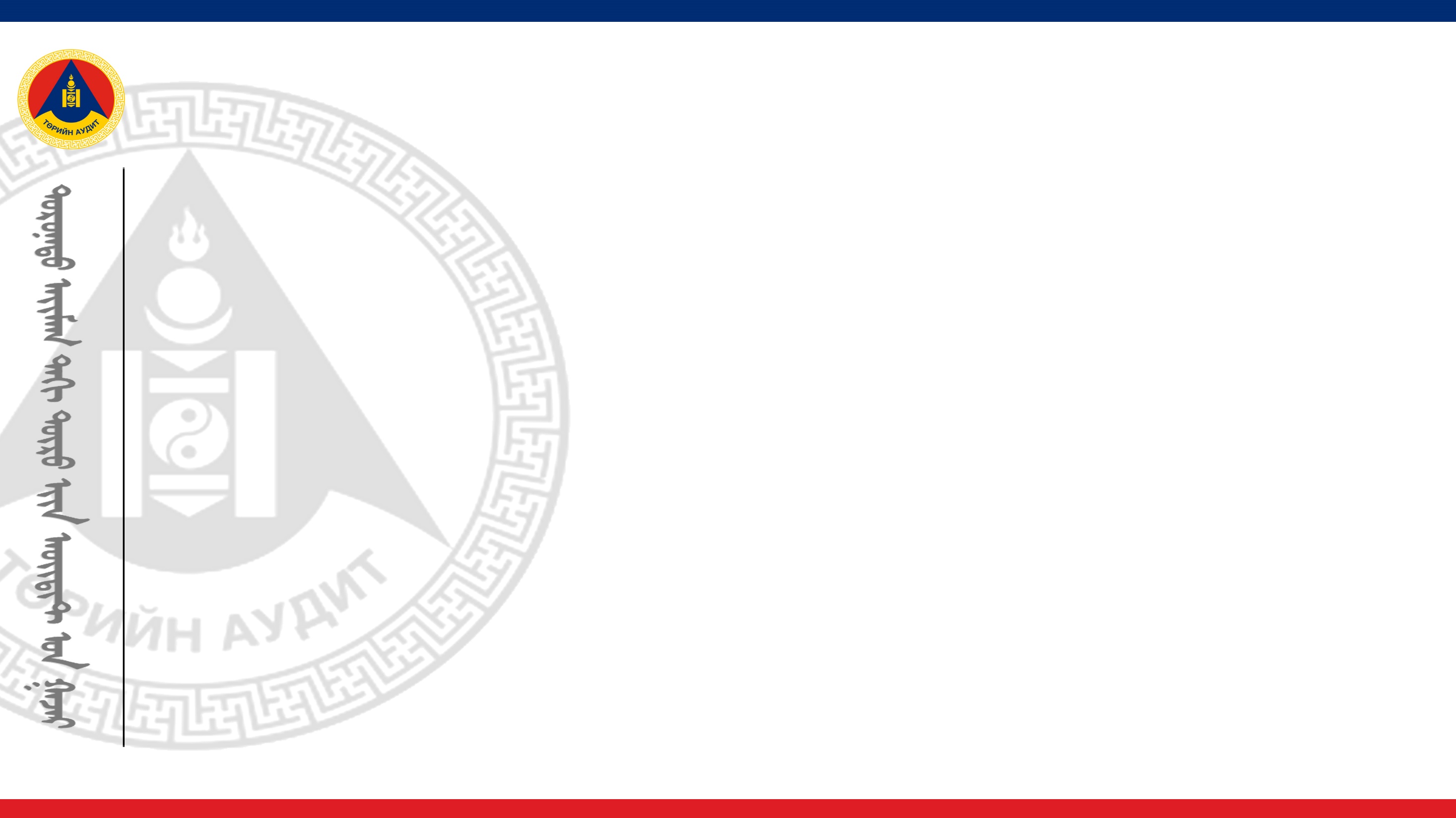 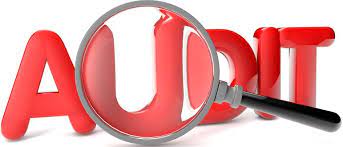